Wozu impfen? Was Eltern über Impfungen wissen sollten
Warum Impfen aus Sicht der Einzelperson ?
Impfungen schützen vor Infektion und Erkrankung

 Für die Einzelperson gilt:

 Nur wer geimpft ist, ist auch geschützt
Warum Impfen aus Sicht der Einzelperson ?
Warum ist Impfen für den Einzelnen wichtig? 

 Bei Virusinfektionen stehen keine geeigneten Medikamente zur
  Behandlung zur Verfügung
 Bei bakteriellen Infektionen können Antibiotika wegen Bildung
  von Resistenzen nicht mehr wirksam sein
Viele, durch Impfung verhinderbare  Krankheiten verlaufen fulminant
ab den ersten Krankheitszeichen bis zum Tod vergeht nur kurze Zeit
 Behandlungen greifen meist nicht mehr
 Bei Vorliegen bestimmter Grunderkrankungen besteht eine höhere 
  Erkrankungswahrscheinlichkeit und das Risiko von schweren
  Krankheitsverläufen
Warum Impfen aus Sicht der Einzelperson ?
Warum sollte der Einzelne Verantwortung für seine Familie übernehmen: 

Kleinkinder können gegen viele Krankheiten noch nicht geimpft werden

Sie können daher nur dadurch geschützt werden, wenn alle engen Familienangehörigen, die für bestimmte Krankheitserreger empfindlich sind, geimpft sind
  
Personen nach bestimmten Krebstherapien haben vorübergehend keine Immunabwehr
Auch Sie können daher nur dadurch geschützt werden, dass alle engen Familienangehörigen geimpft sind
Das Gleiche gilt für Personen mit angeborenen oder erworbenen Immunschwächen
Warum Impfen aus Sicht der öffentlichen Gesundheit ?
Impfen ist aus Sicht der öffentlichen Gesundheit besonders dann wichtig wenn: 

sehr viele Krankheitsfälle auftreten, die unabhängig von der
    Schwere der Erkrankung einen hohen volkswirtschaftlichen
    Schaden anrichten
  
Wenige Fälle auftreten, die aber in der Regel einen schweren
    Verlauf haben und dadurch zu einer hohen Zahl von Toten und Personen mit bleibenden Behinderungen führen 

Personen durch ihre Tätigkeit andere Personen gefährden, wenn sie Infektionsträger sind oder selbst eine hohe Gefährdung durch ihre Tätigkeit haben
Warum Impfen aus Sicht der öffentlichen Gesundheit ?
Zusätzliche Kriterien aus Sicht der öffentlichen Gesundheit: 

 bei Kinderlähmung (Eradikationsprogramm) und Masern
  (Eliminationsprogramm) ist es wichtig, dass über den Schutz des
  Einzelnen hinaus auch eine hohe Durchimpfungsrate erreicht wird,
  um die Ausbreitung der Krankheit zu verhindern
Warum Impfen aus Sicht der öffentlichen Gesundheit ?
Zusätzliche Kriterien aus Sicht der öffentlichen Gesundheit: 


 Bei Neueinführungen von Impfungen muss darüberhinaus die
  Wirtschaftlichkeit geprüft werden was bedeutet, dass die Kosten
  der Impfung in Relation zu den verhinderten Fällen und den damit
  verbundenen Kosten zu setzen sind

 Nicht zuletzt sind auch zu erwartende Nebenwirkungen des
  Impfstoffs in Relation zum Nutzen abzuwägen
Warum Impfen aus Sicht der öffentlichen Gesundheit ?
Hieraus ergibt sich, dass nicht jede Impfung, die dem Einzelnen
  aufgrund seiner Lebensweise einen deutlichen Vorteil bringt, auch
  aus volksgesundheitlicher Sicht für Massen-Impfungen geeignet
  sein muss.

Im Umkehrschluss könnte man auch festhalten, dass nicht jede Impfung, die aus volksgesundheitlicher Sicht wichtig is, für den einzelnen einen klar erkennbaren Nutzen bringt

Hier gilt es jedoch Soziale Verantwortung zu übernehmen
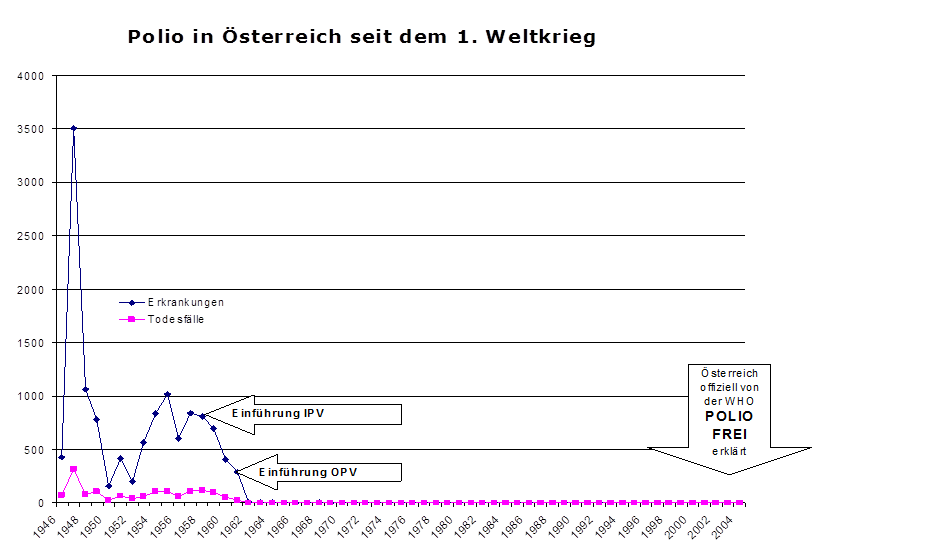 Scharlach in Österreich seit dem 1. Weltkrieg
Lungentuberkulose in Österreich seit dem 1. Weltkrieg
Warum öffentliches Impfkonzept ?
Ab Mitte der 90er Jahre gab es einen Innovationsschub bei den Impfstoffen. Eine neue Generation von modernen, insbesondere aber von Kombinationsimpfstoffen kam auf den Markt


In weiterer Folge waren Impfungen für viele Eltern kaum mehr leistbar
Warum öffentliches Impfkonzept ?
Aus diesem Grunde wurde unter  Frau BM Lore Hostasch das sogenannte Impfkonzept zwischen Bund, Bundesländern und Hauptverband der Sozialversicherungsträger abgeschlossen

Die Regelungen beinhaltet im Kern, dass Impfstoffkosten im Rahmen des Impfkonzepts zu 2/3 vom Bund (BMG), und zu je 1/6 von den Bundesländern und dem HVB getragen werden.

Die Bundesländer sind zur Übernahme der Durchführungskosten für die Impfungen verpflichtet.
Warum öffentliches Impfkonzept ?
Zielvorgabe ist, dass die in diesem Paket enthaltenen Impfungen für Kinder und Erziehungsberechtigte kostenlos angeboten werden

Die ständige Aktualisierung des Impfkonzepts - unter Berücksichtigung der vorhandenen Budget Ressourcen -  ist Bestandteil dieser vertraglichen Regelung
HPV Impfung für Buben und Mädchen - I 
 
	
	In der Schule (4. Schulstufe)

		→ Beginn Herbst 2014
		→ 2-Dosen Impfschema (1+1) 
		→ Zweite Teilimpfung nach 6 Monaten
			(= im gleichen Schuljahr)
		→ 4-valenter Impfstoff
		→ Kostenfrei
HPV Impfung für Buben und Mädchen - II

An öffentlichen Impfstellen der Bundesländer u/o niedergel. Bereich:

	 → ab Februar 2014 
	 → ab dem vollendeten 9. Lebensjahr bis zum vollendeten 12. 	Lebensjahr kostenlos (3 Geburten-Jahrgänge)
	 → 4-valenter Impfstoff
 	 → 2-Dosen Impfschema (1+1) 
	 → Zeitpunkt für die Inanspruchnahme gilt der Zeitpunkt der ersten 	Teilimpfung
	 → Kostenfrei
HPV Impfung für Buben und Mädchen - III

Nur an öffentlichen Impfstellen der Bundesländer:

	→ ab Februar 2014
	→ zwischen vollendetem 12. - 15. Lebensjahr (Catch-up)
	→ 2-teiliges Impfschema 
	→ 4-valenter Impfstoff
	→ zum vergünstigten Selbstkostenpreis (ca. 50,-/Dosis)
Impfkalender 2014 - kostenfrei Säuglinge und Kleinkinder
Impfkalender 2014 - kostenfrei Schulkinder
1 Catch-up Programm zu einem günstigen Selbstkostenpreis
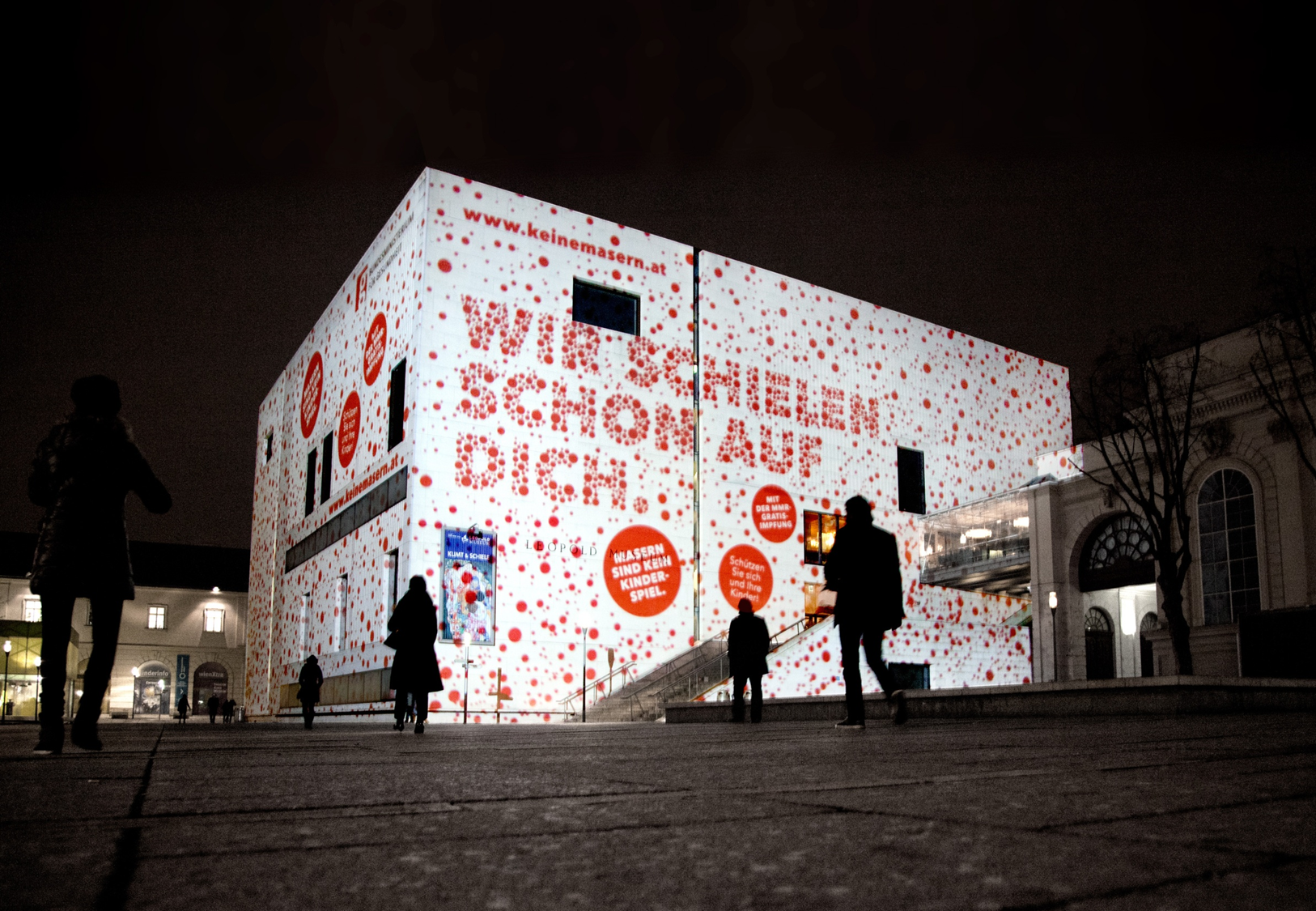